Z 1.2					      Räkna med bråk
Tre av tio kulor är blå. 
Andelen blåa kulor kan skrivas som ett bråk med delen (antalet blåa kulor) i täljaren och det hela (totala antalet kulor) i nämnaren.
3
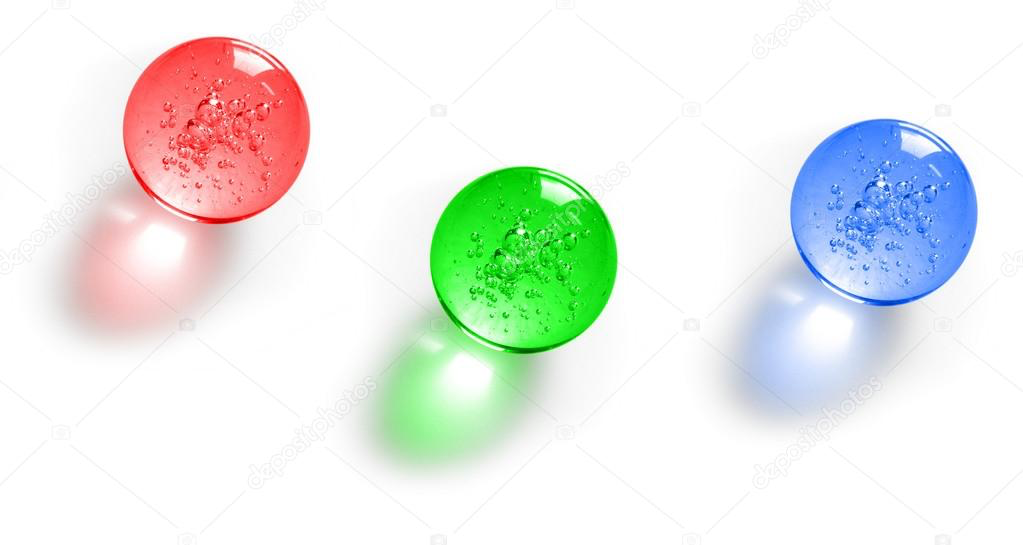 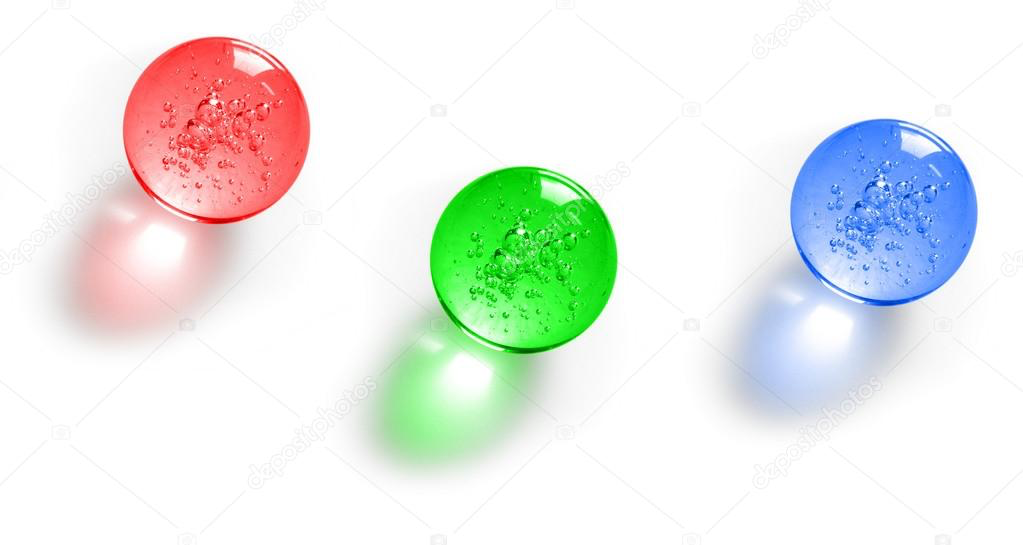 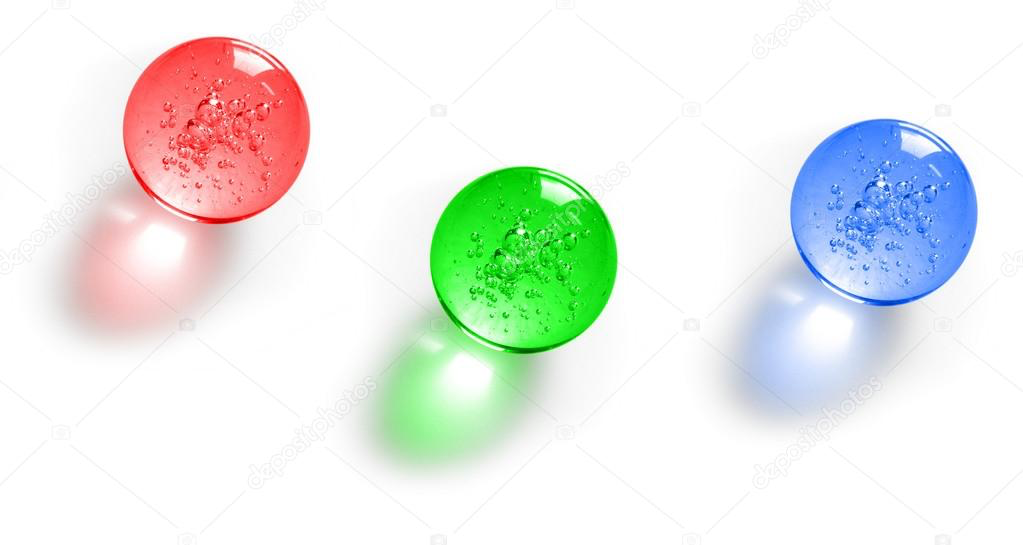 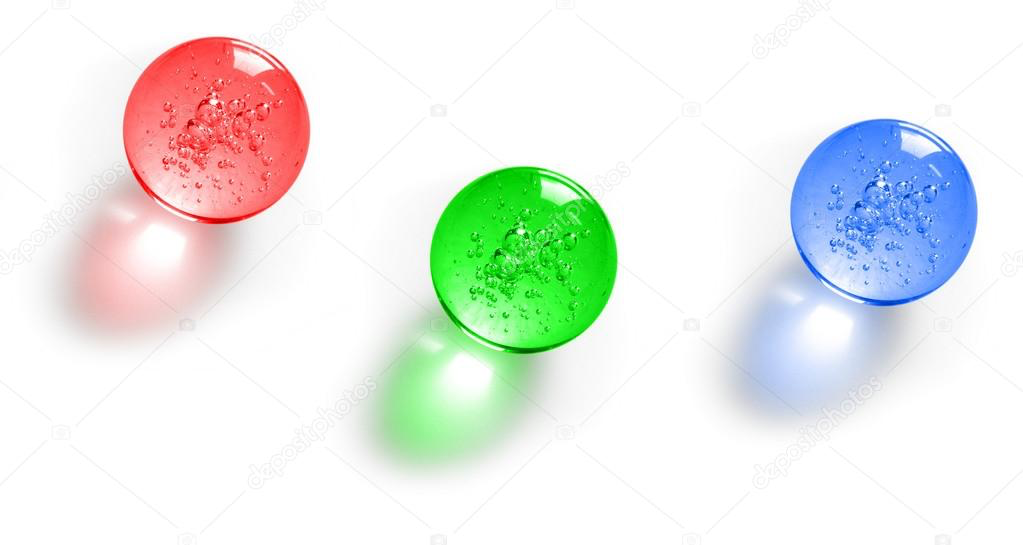 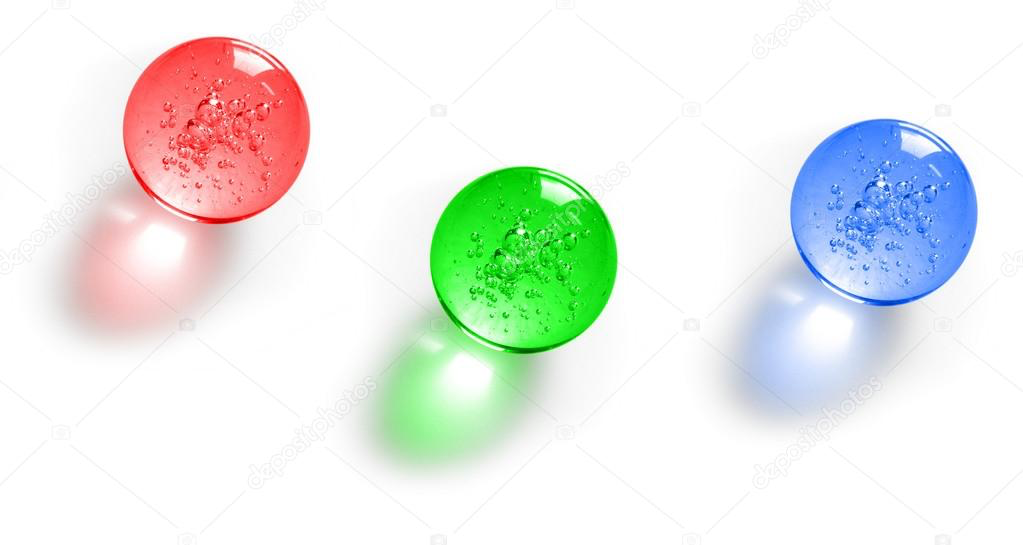 10
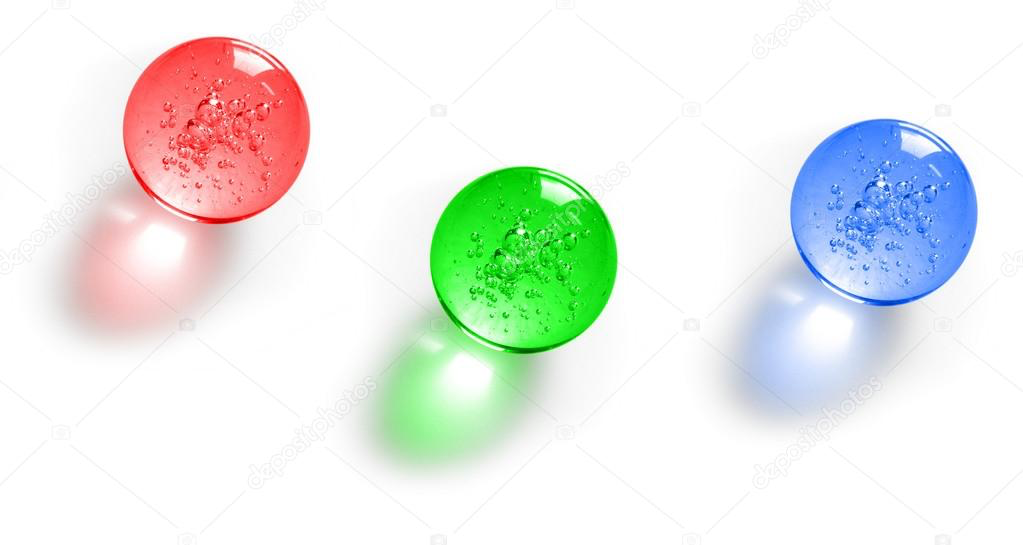 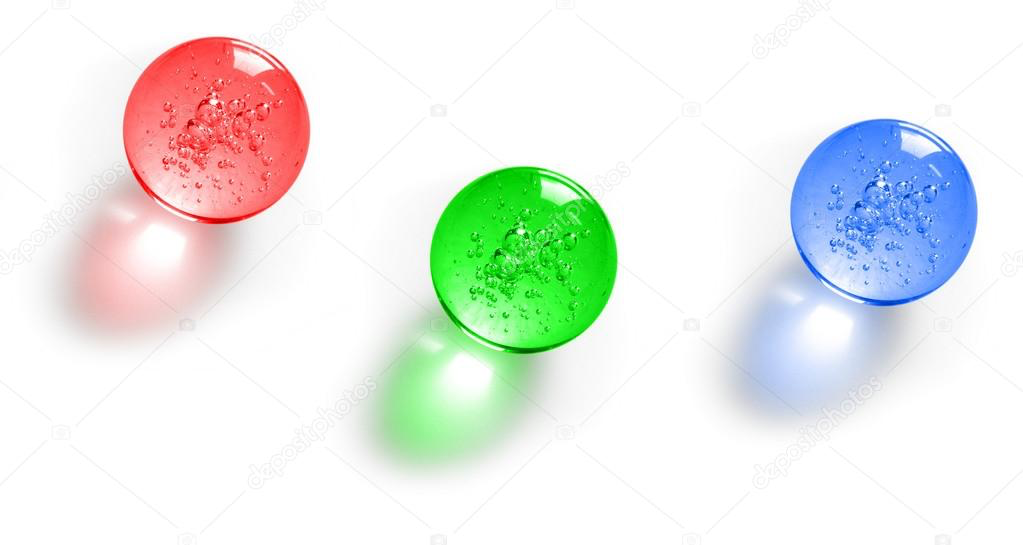 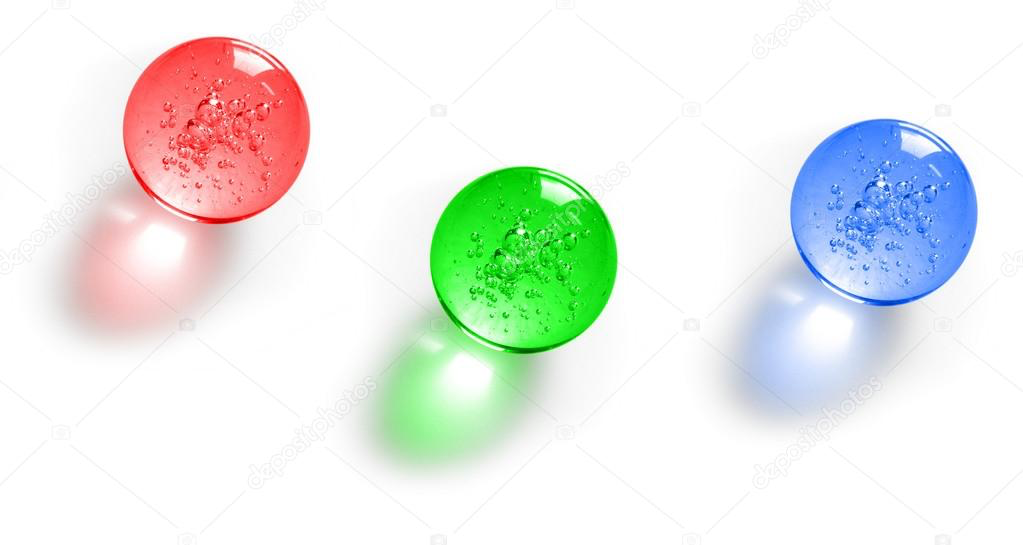 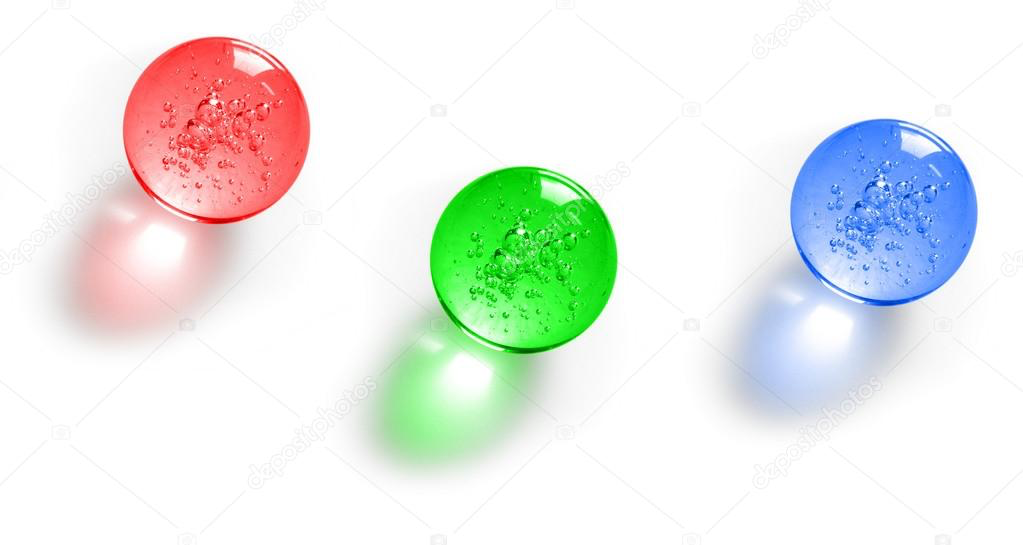 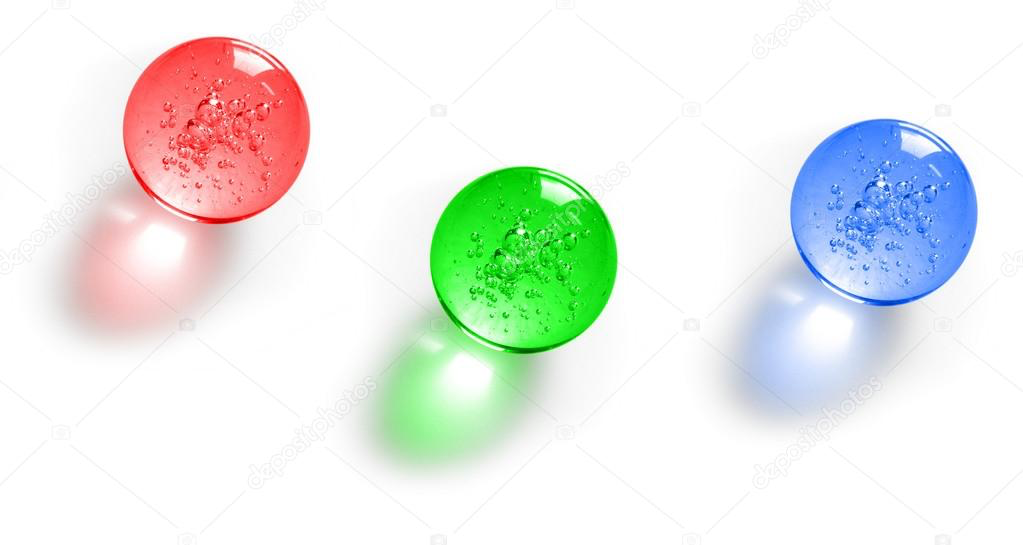 Andelen blåa kulor är 3 tiondelar =
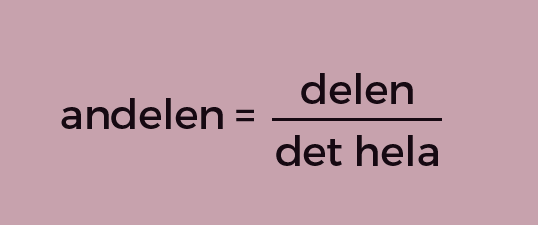 Viktiga begrepp och samband
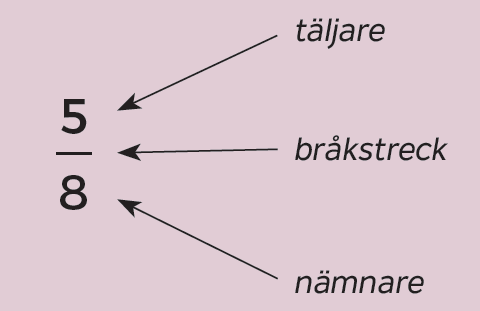 täljare
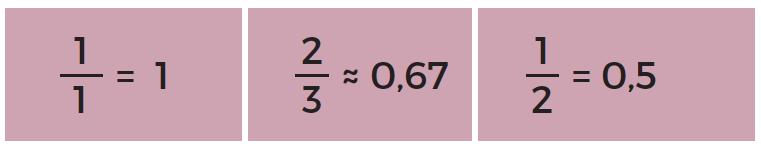 Täljare
bråkstreck
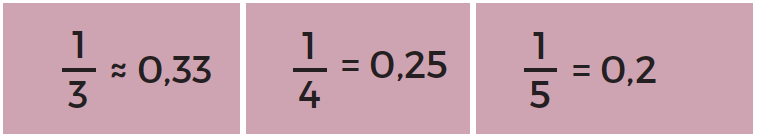 Täljare
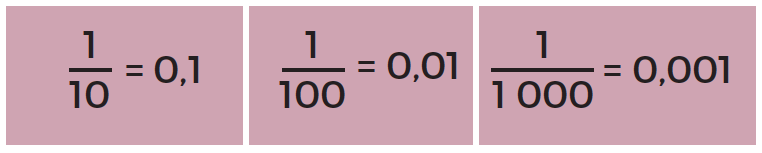 3
7
nämnare
4
4
Täljare
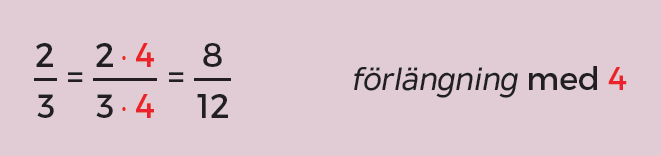 Förlängning med 4
När ett bråk är skrivet med så liten nämnare som möjligt är det skrivet i enklaste form.
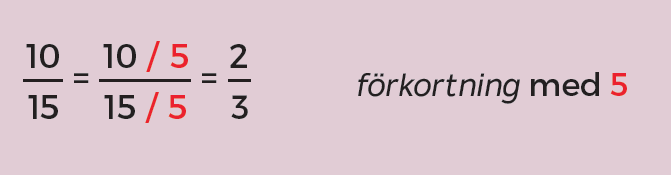 Förkortning med 5
blandad form
bråkform
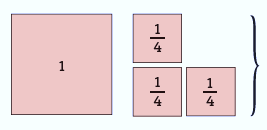 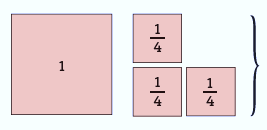 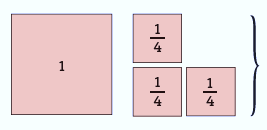 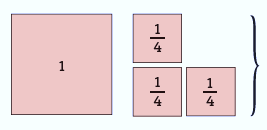 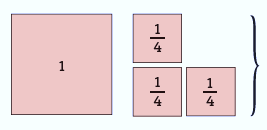 1
De fyra räknesätten
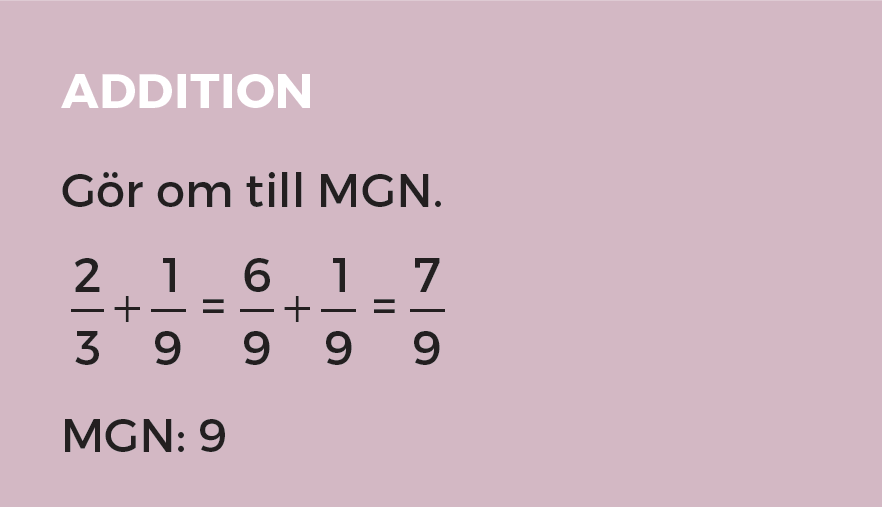 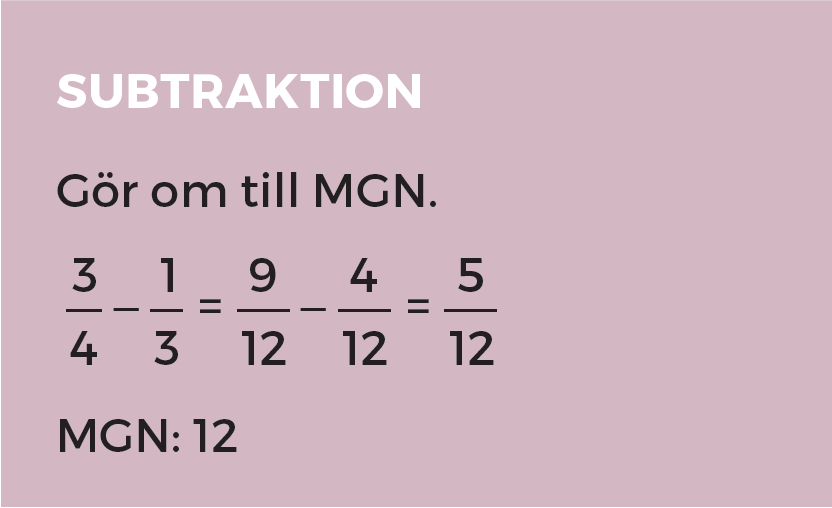 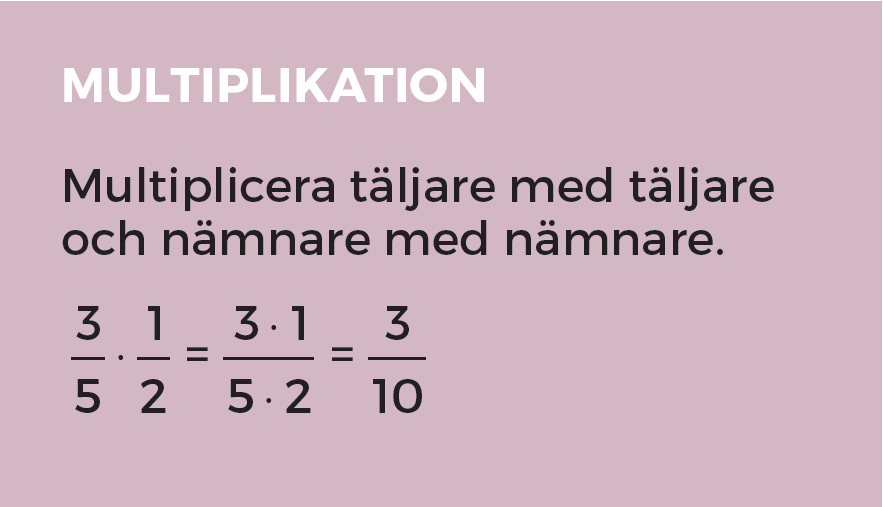 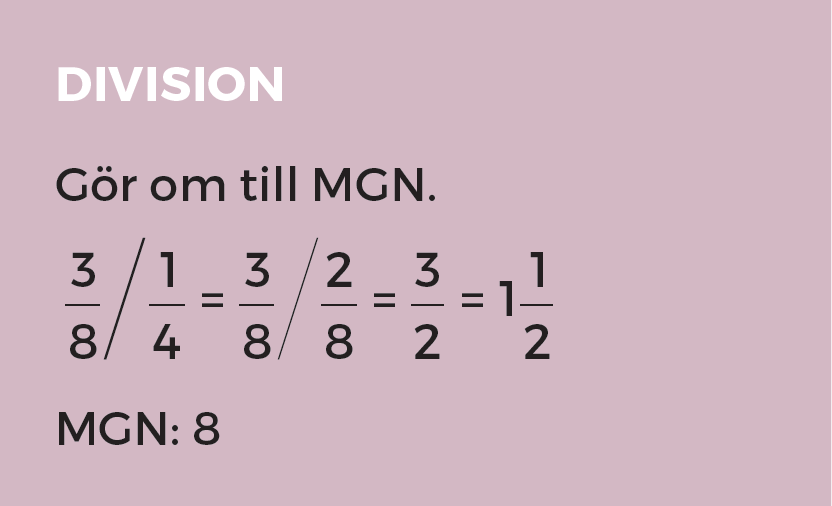 Exempel
=
a)
=
=
=
=
∙
+
=
=
=
=
=
=
=
2
∙
∙
=
=
=
=
∙
MGN:
9
2
2
2 ∙ 3
3 ∙ 9
11
11
2
7
4 ∙ 2
7
4
6
3
2 ∙ 2
5
8
27
4 ∙ 11
13
19
44
11
11
5
7
3
44/4
4
2
3
4
–
–
+
3
8
8
6
3
3
3 ∙ 2
1 ∙  8
9
8
9
3
4
9
9
1
1
18
2
3 ∙ 3
2 ∙ 9
9
2
9
9 ∙ 2
18
18
2
2
8
8/4
–
b)
–
MGN:
18
=
=
=
+
–
c)
1
4
=
∙
1
/
Du kan också förkorta direkt:
/
1
1
1
1
4
1
1
1
1
5
5
1
2
4
2
2
18
9
2
2
4
5
5
=
=
d)
6
6
3
6
MGN:
6